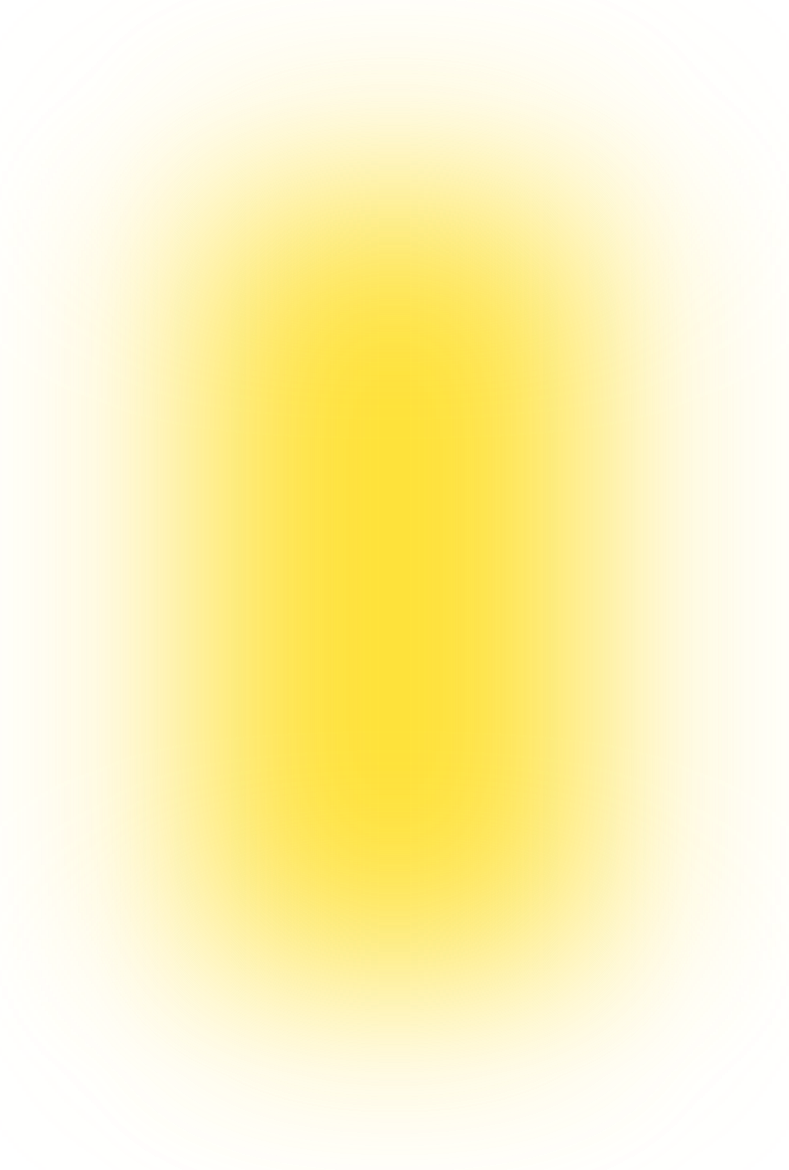 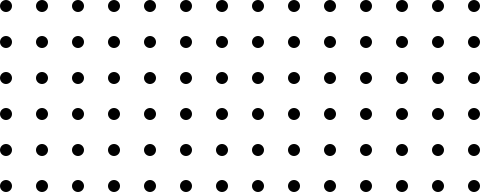 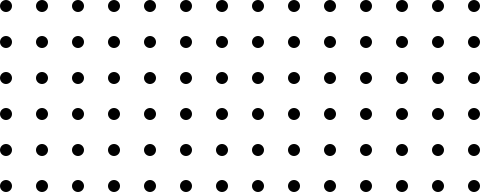 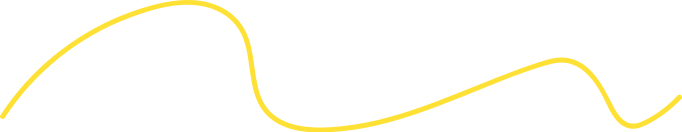 PLANING TIMELINE
Creating a Framework Timeline
Example
Choose
Time
20
22
20
23
20
24
Check out example timelines. To get an idea of what timelines typically look like.
You need to set boundaries for your timeline, so start and end your timeline.
You might choose increments in decades, years, months, or even days.
10%
20%
25%
40%
30%
99%
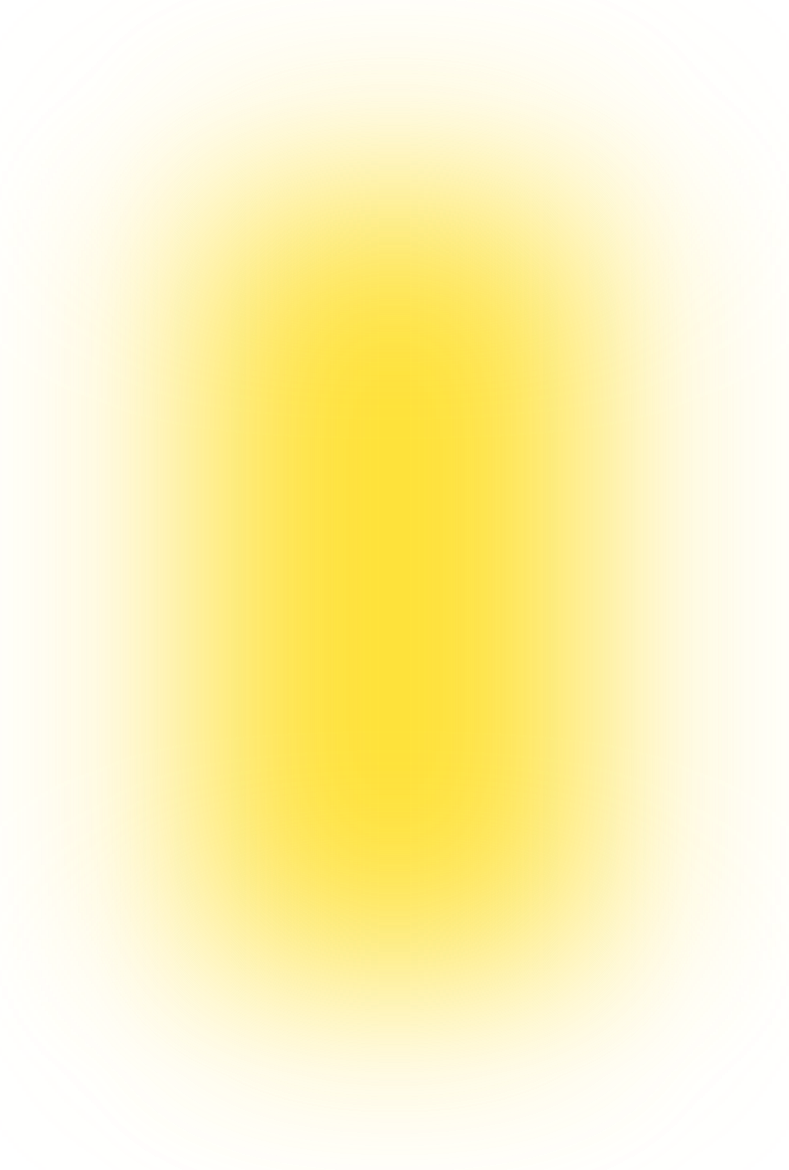 Draw
Present
Dates
20
25
20
26
20
27
Sketch out the line using a pencil, then trace over it with a dark pen or marker.
You will present your events and need to create an entry to fit on the timeline.
Put the most important dates on the timeline, and mark the spots where the events will go.
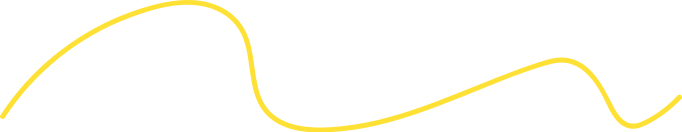 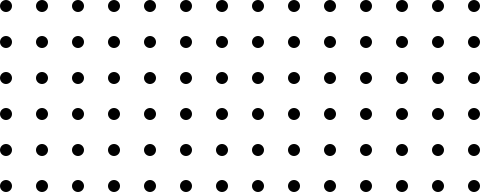 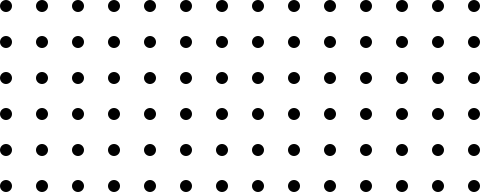 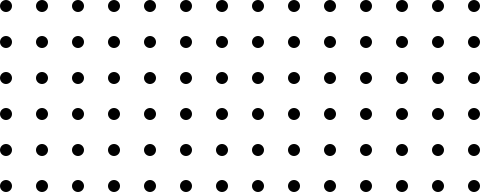 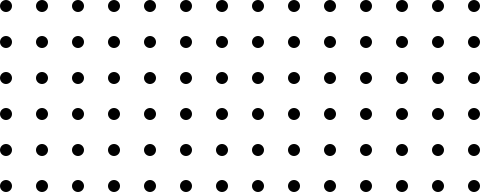 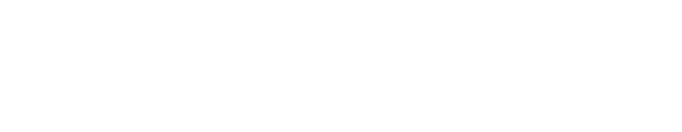 TIMELINE INFOGRAPHIC
Why you need a project timeline
Information
Monitoring
01
04
To communicate high-level information about your project to managers and stakeholders
Simplifies the processes of keeping projects on track and monitoring progress
Goals
Manage
02
05
Keeps everyone on the same page and align their objectives and goals
Helps with resource allocation and time management agar lebih efektif dan efesien.
Priority
Prepare
03
06
Helps with identifying project priorities and making effective decisions
Help better prepare everything more thoroughly before the set time
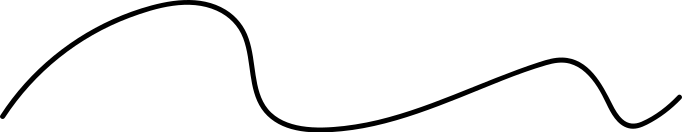 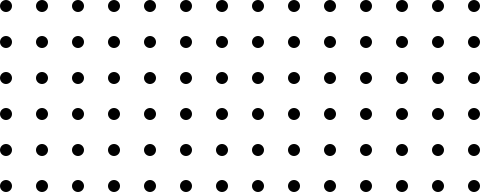 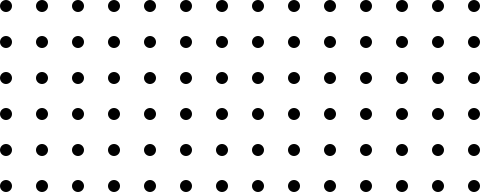 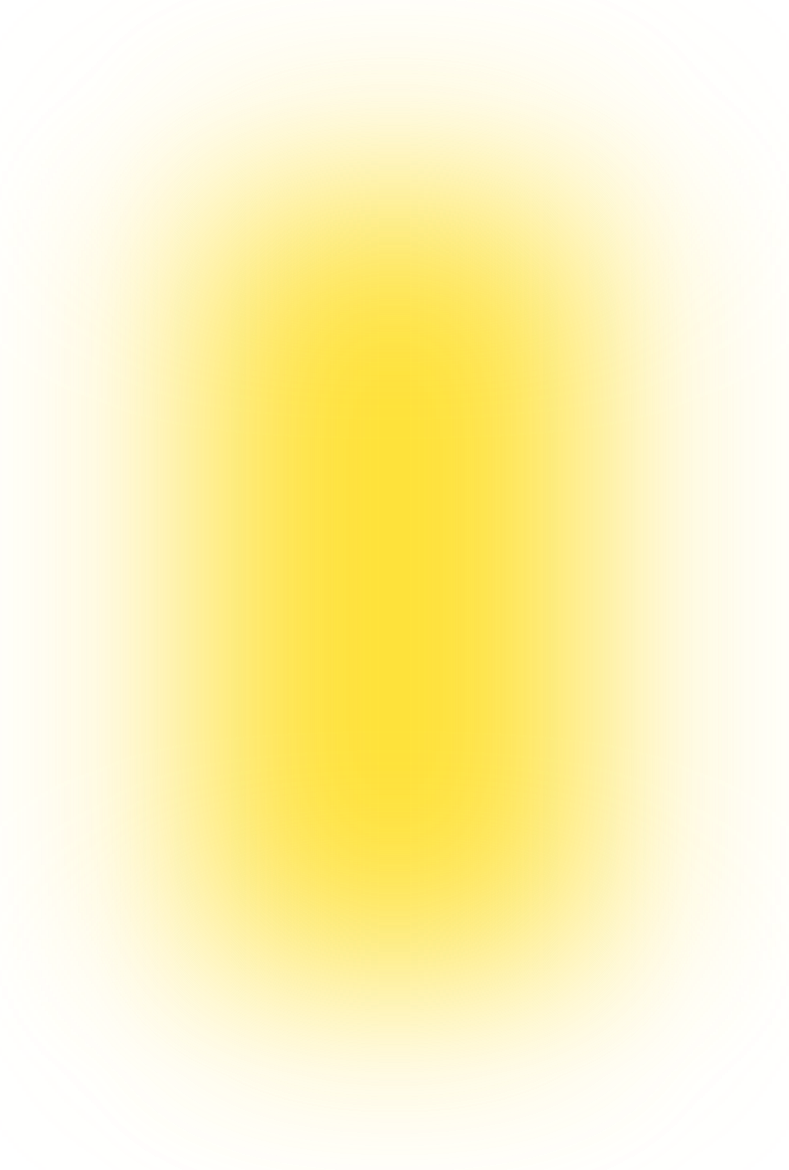 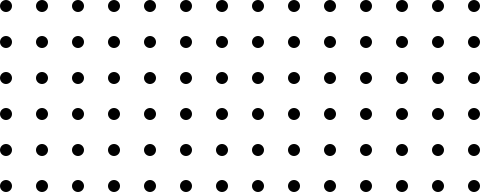 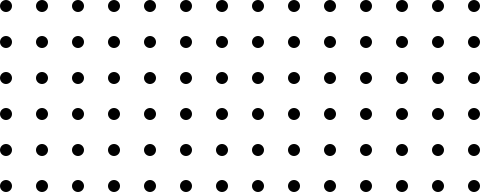 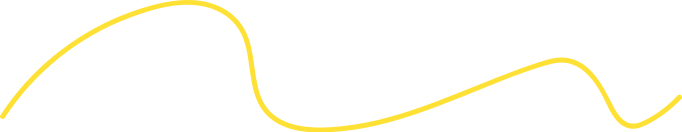 CREATIVE TIMELINE
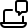 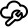 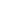 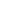 Focus
Tools
People
Time
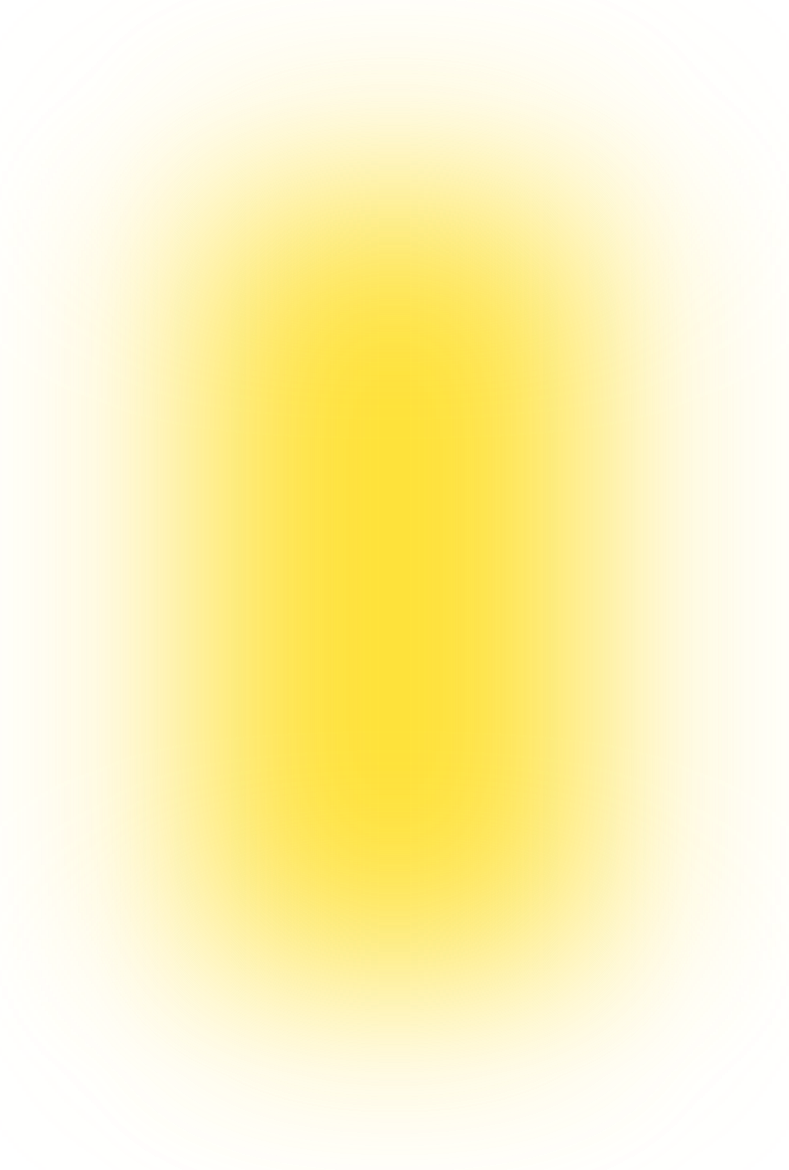 Focus
People
Tools
Time
Find an area of general or specific focus "I want to generate ideas in the that will help me"
Try to get a few mavericks to attend more formal planning sessions to help you see a different picture.
Thinking tools are essential you can use simple tools such as SCAMPER to generate ideas and harvest those ideas.
Taking time out to think in a deliberate manner will allow you to have creativity on demand.
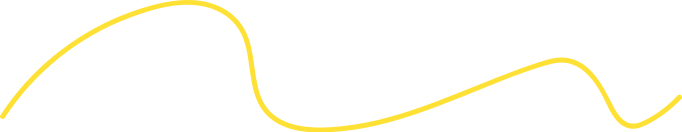 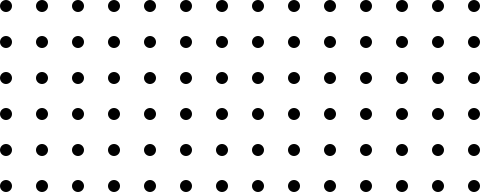 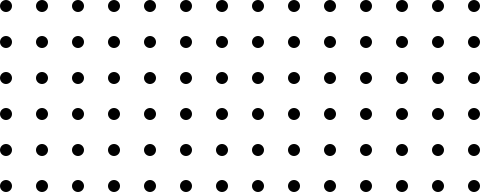 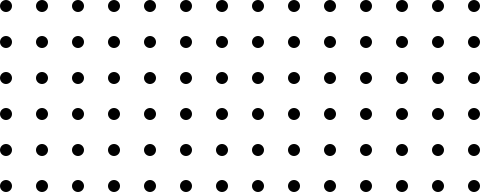 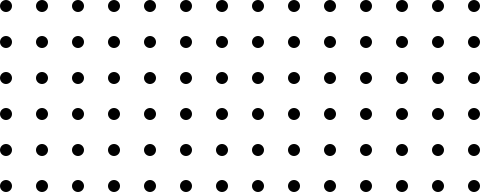 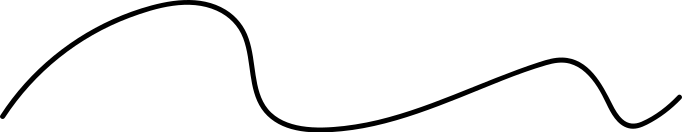 CREATIVE TIMELINE
4 Pillars of Creative Thinking Skills
Step 1
Step 2
Step 3
Step 4
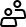 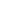 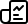 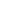 Associate
Questioning
Observing
Experimenting
Perspectives from different disciplines, in order to build a creative idea.
True innovators are those who are constantly asking questions why, why not ?.
And from this ability to make observations, actually many creative ideas have been born.
Keep trying and trying, to prove that their innovative ideas are worth spreading
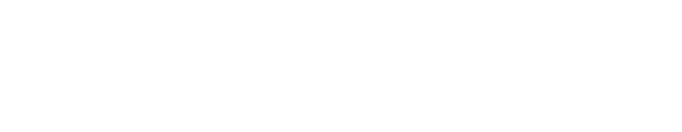 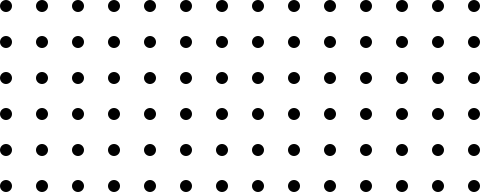 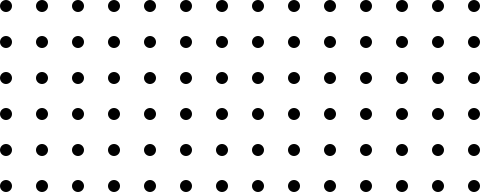 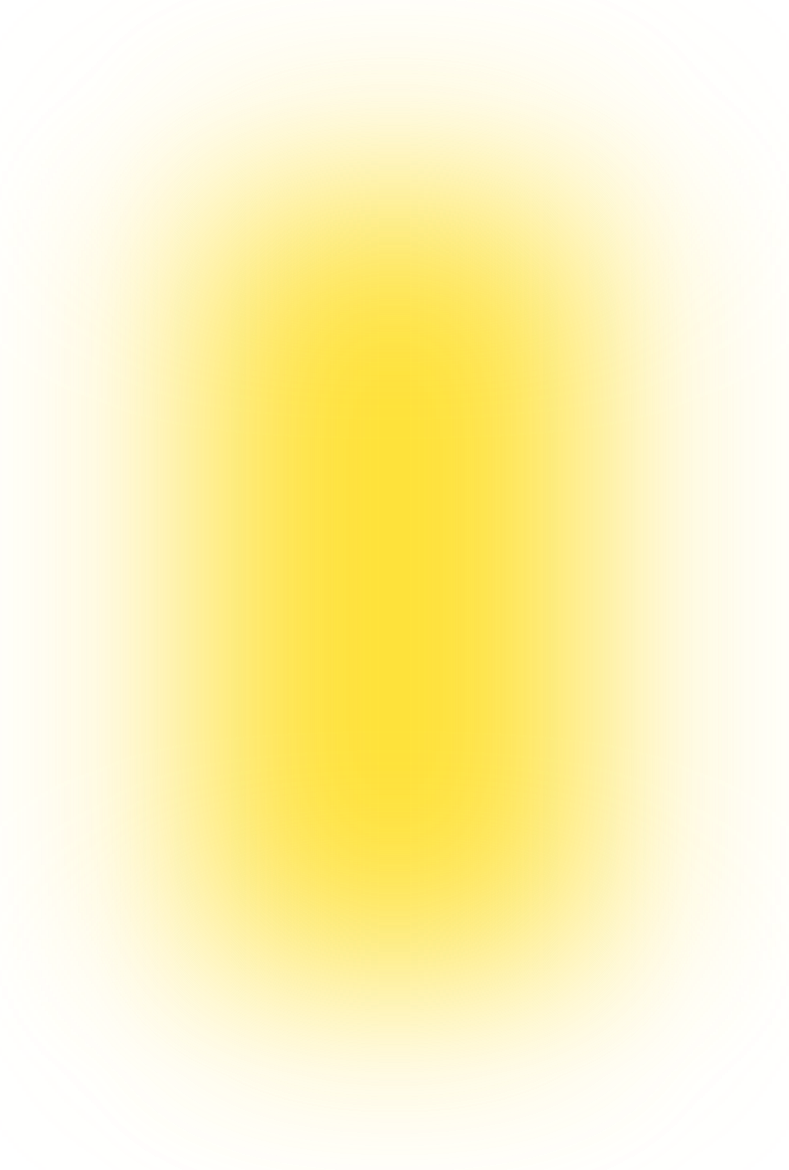 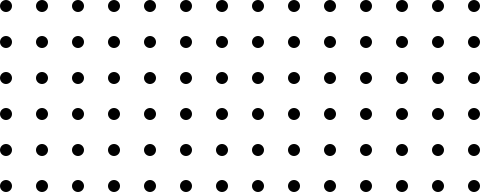 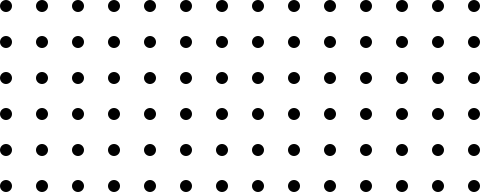 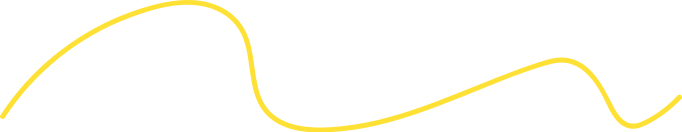 CREATIVE TIMELINE
Filling in Your Timeline
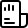 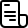 Concisely
TItle
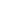 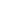 Use as few words as possible to explain the events to avoid taking up too much space
Make sure that your title encompasses all that you’ve included in your project.
Add details
Add pictures
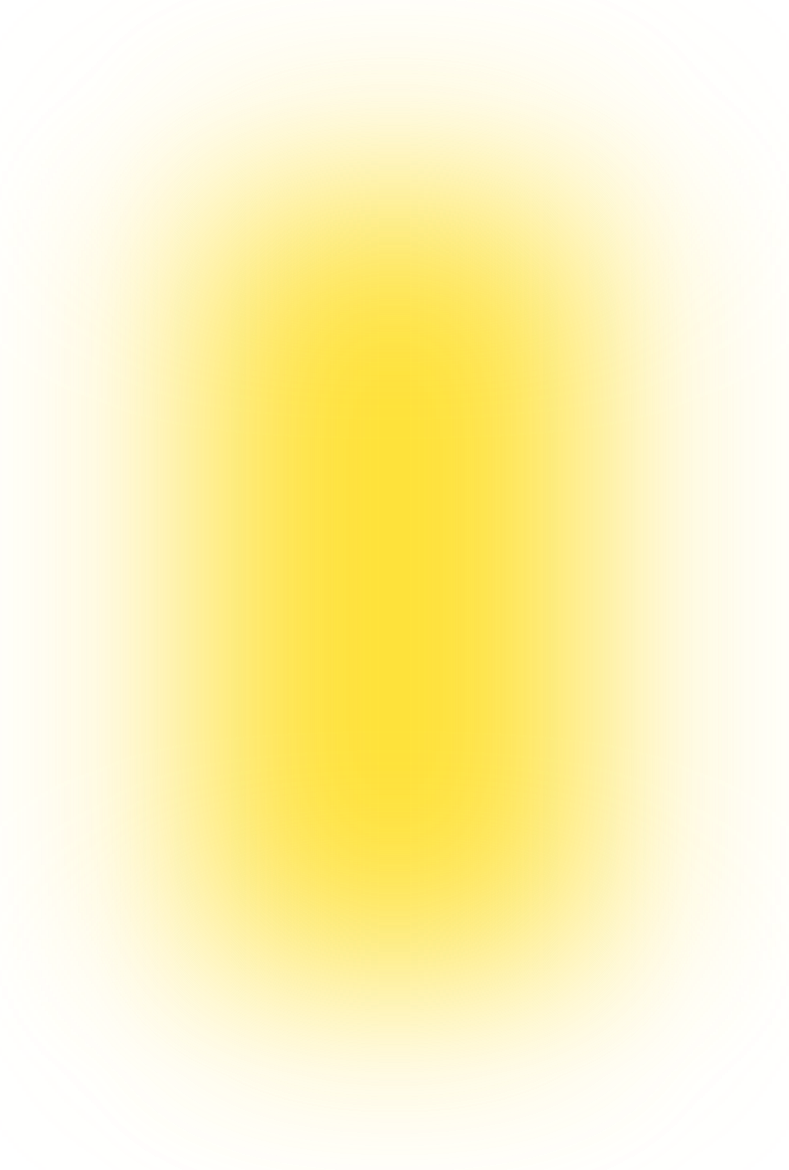 For each entry, write a short explanation about what happened, including facts
Find images online, copy them from books, or get creative and draw them yourself
2024
2022
2023
2025
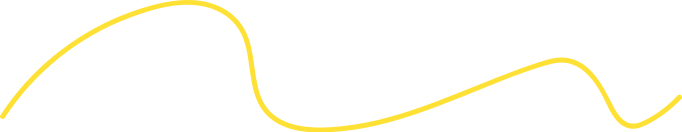 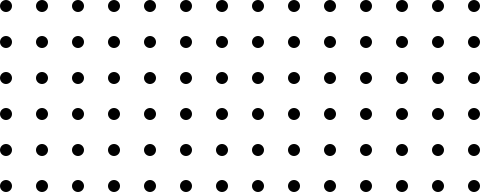 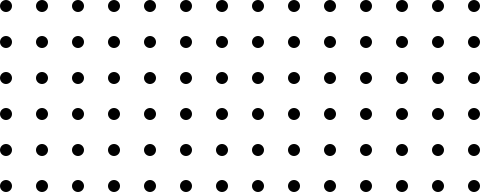 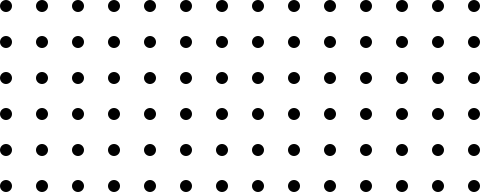 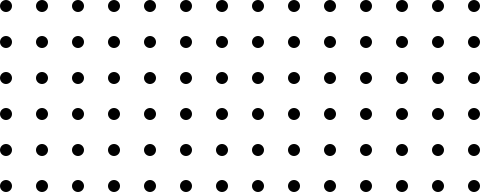 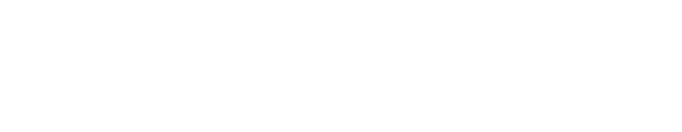 PLANING TIMELINE
imelines provide a simple overview of a project from start to finish
Write
Structure
Break each
Write a project scope statement is another part of the project management
To create a work breakdown structure (WBS), start from your scope statement.
Break each work package make a to-do list for each work package.
2022
20%
2023
50%
2024
40%
Dependencies
Time needed
Availability
Dependencies are tasks that cannot be started until another task has been completed.
Determine total time needed for consider how long it will take to accomplish each task.
Your limiting resource will be the availability of your team members or employees.
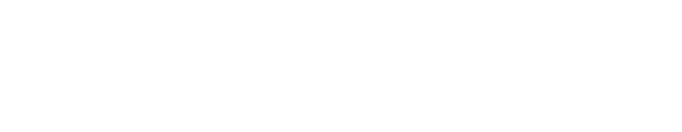 2025
70%
2026
55%
2027
28%
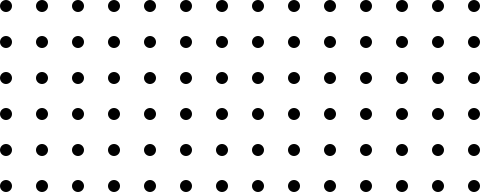 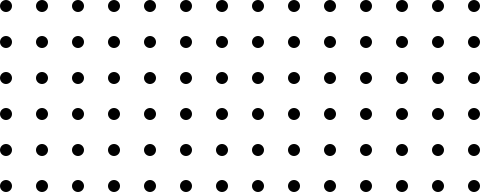 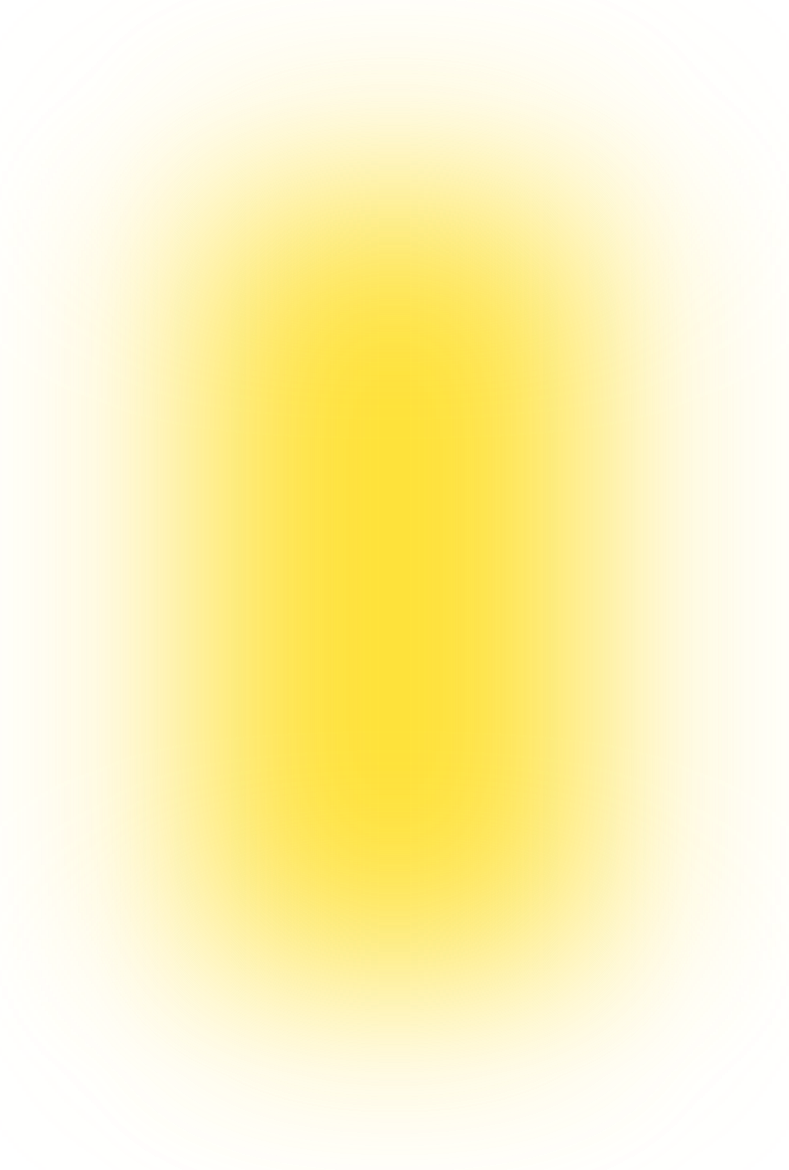 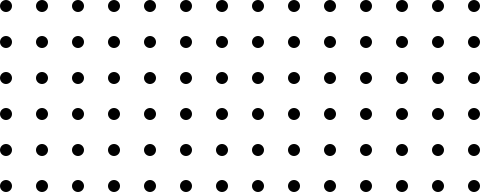 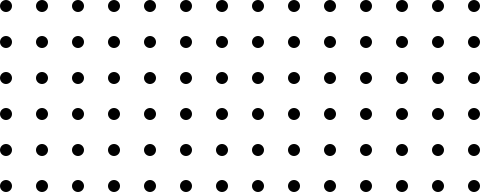 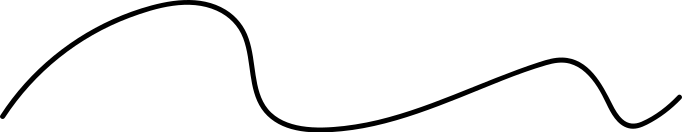 TIMELINE GRAPHIC
Timelines provide many benefits to project teams
Product
Construction
Marketing
1
2
3
Product
Construction
Marketing
Project timeline for Product development to approve and support your idea.
Most scheduling tools for this niche tend to be overly complicated and sophisticated.
Timeline may showcase tracking the customer’s journey from research to purchase.
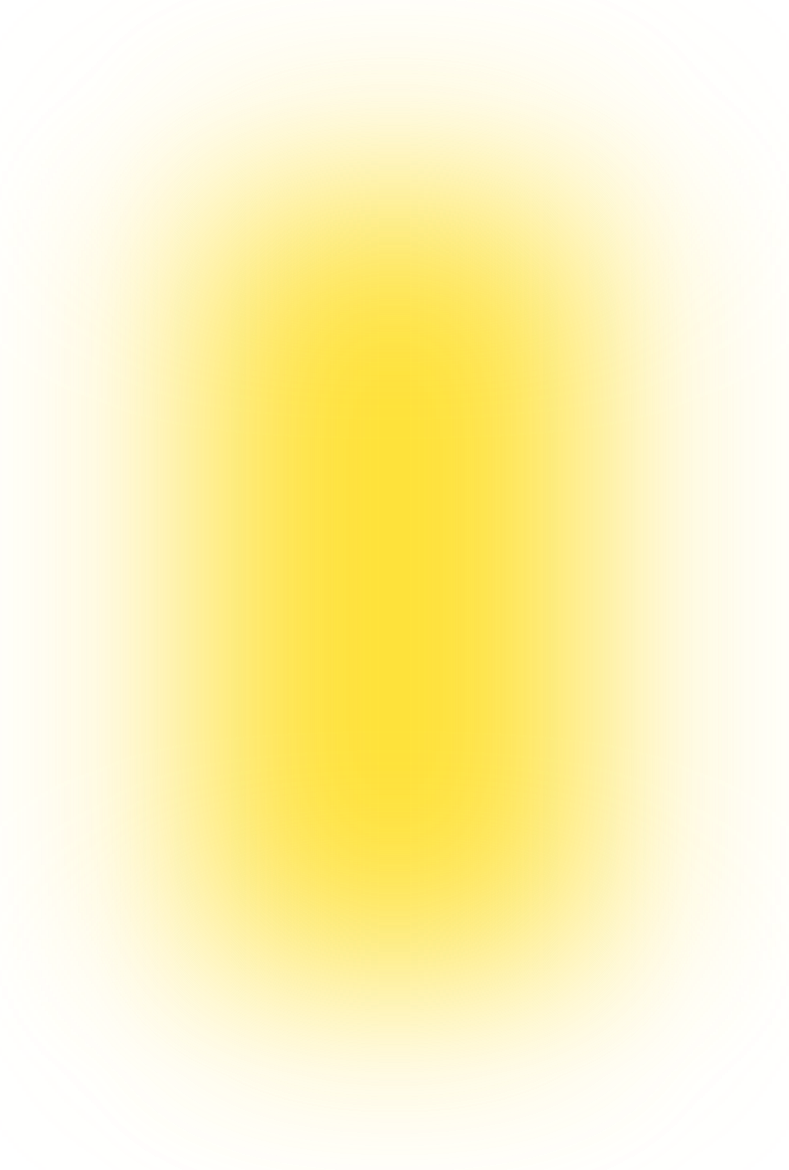 Web
Event
4
5
Web Design
Event Planning
Can include research for the main layout, concept, content, reports, finalizing, etc.
It can be a seminar, conference, meeting, or even your wedding.
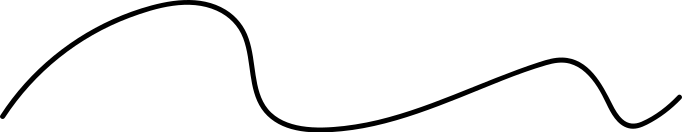 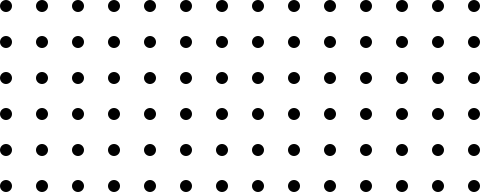 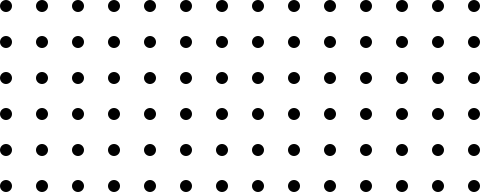 Sort
Include key
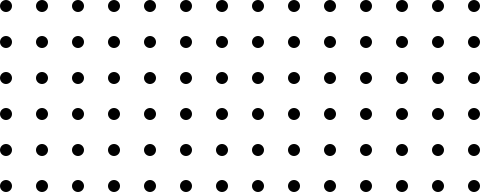 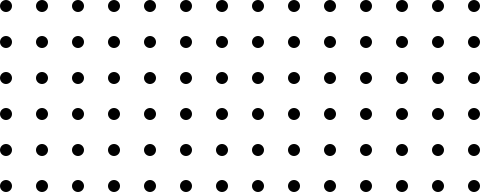 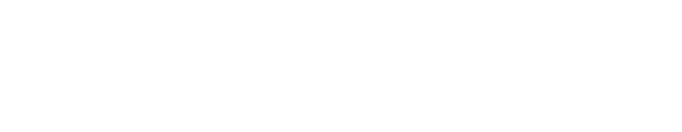 TIMELINE GRAPHIC
List the things that happened in chronological order according to the needs
Many timelines include an anchor point at the beginning and end of time
Step 1
Organize
Real objects
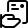 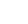 Organize the timeline around a central theme. Choose a topic that you want to be the focus.
Illustrate with pictures your theme and place them on the page alongside the text.
Step 2
Step 3
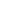 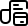 Step 4
Step 5
Color
Add key dates
Step 6
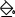 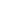 Use different colors to represent time periods and geographical locations.
Add key dates, don’t forget to include important dates and events.
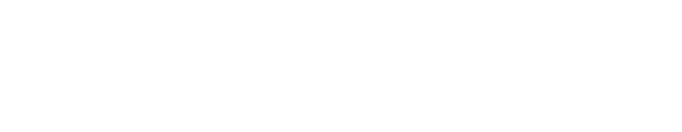 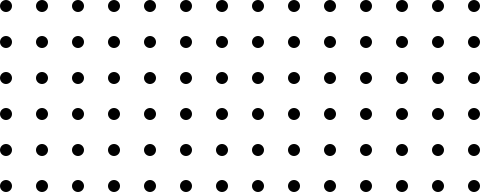 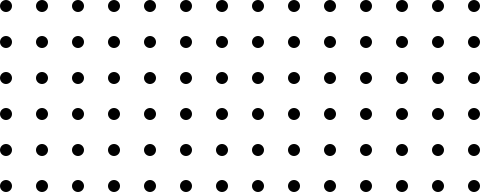 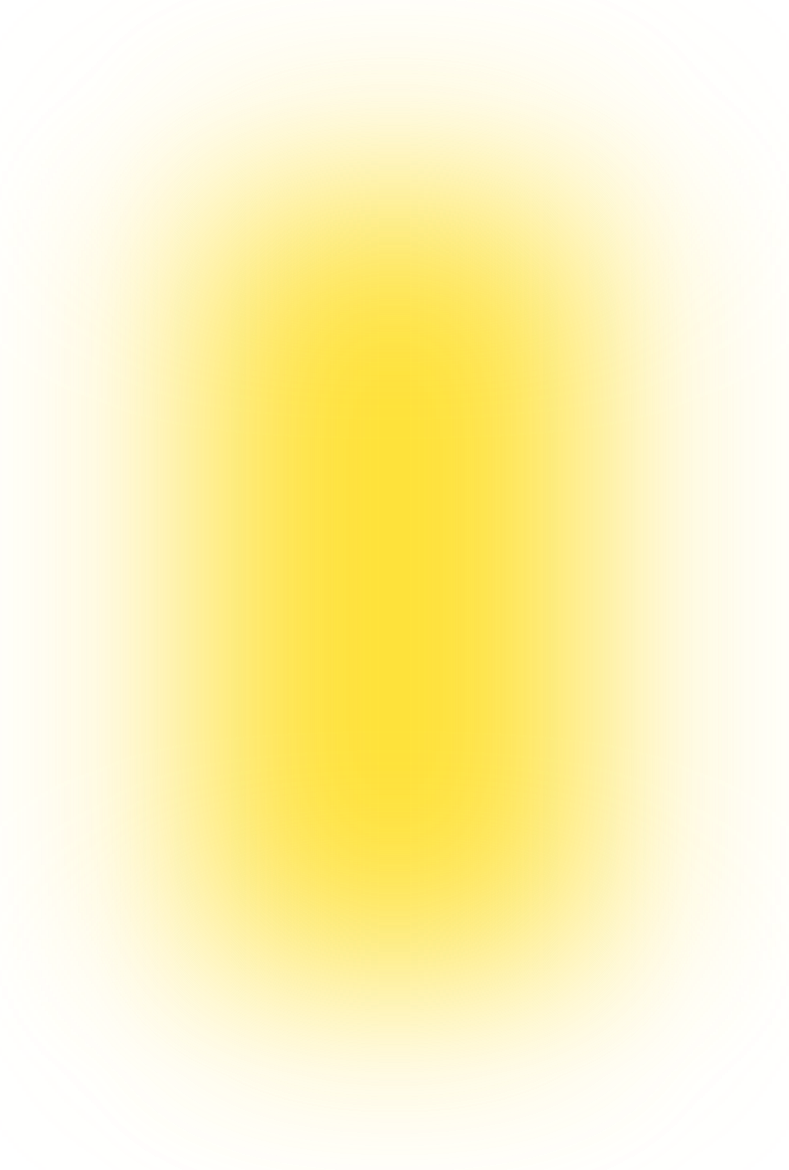 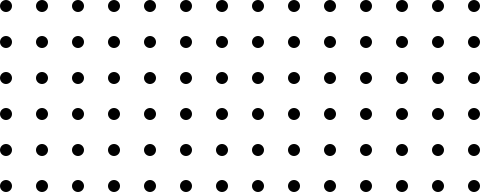 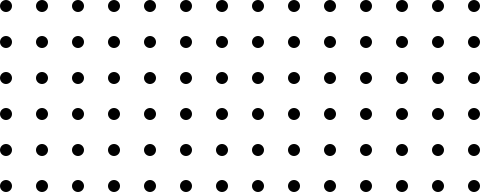 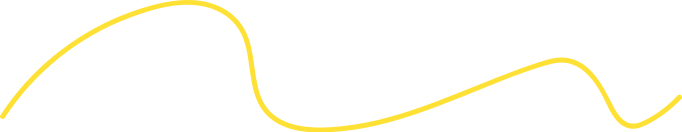 TIMELINE GRAPHIC
That need to be hit to ensure you deliver the completed project on time
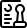 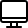 2022
2024
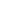 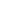 Strategy
Content
2023
2025
Start with the overall vision and lay out exactly what you want with the design.
it's important to make sure that it flows with the design, it's optimized.
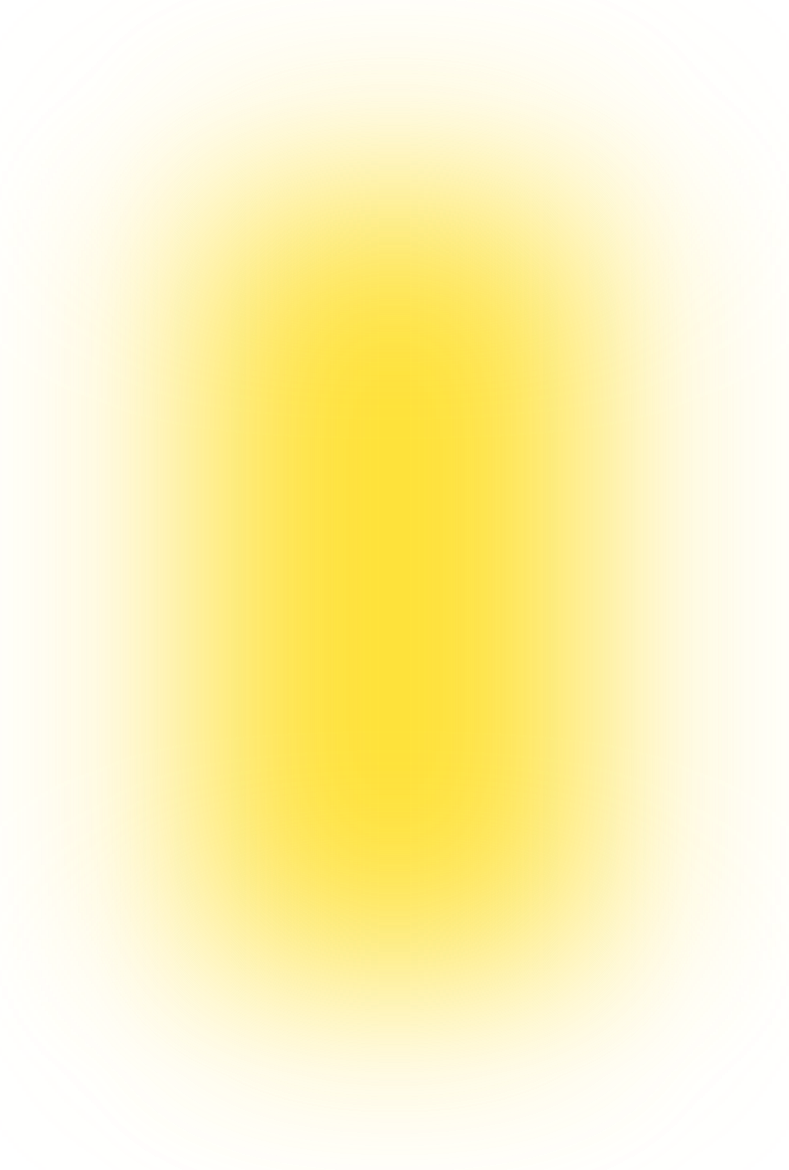 Design
Final Testing
Use the company's font, colors, and imagery to set the visual layout.
Final quality assurance tests to make sure everything is functioning properly.
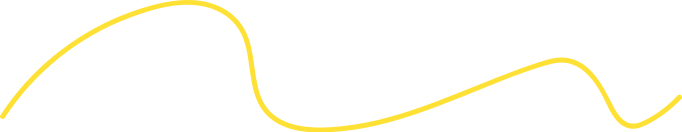 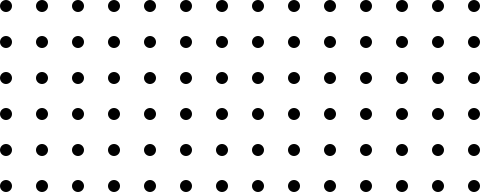 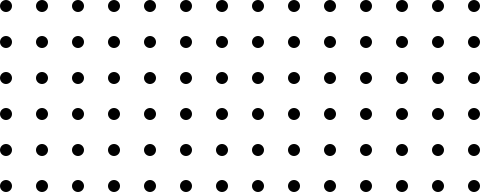 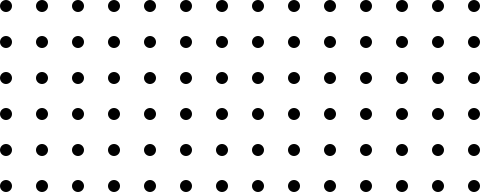 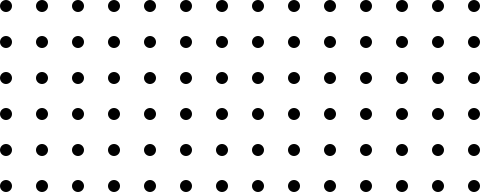 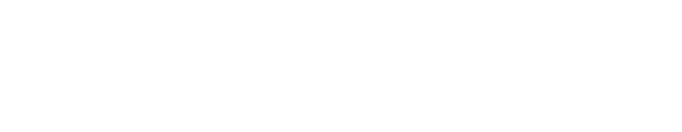 PROJECET TIMELINE
Building a Timeline for Every Creative Project
2022
2023
2024
Brief
Deadlines
Follow Through
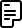 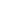 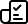 Clearly defining the materials and tools that are needed to start a project and keep it.
Every good timeline needs deadlines to define its roadmap.
Follow Through  with the Process is one part to ensure your project runs smoothly.
2025
2026
Identify
Deliverables
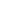 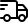 Defining what everyone’s responsibilities are will ensure everyone is focused.
Define all the deliverables including drafts, revisions, and final pieces.
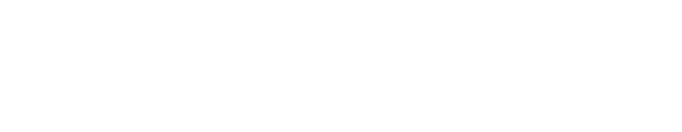 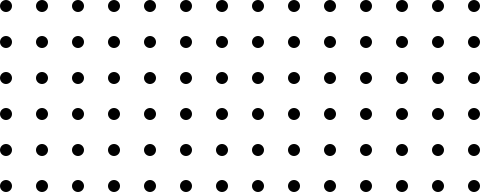 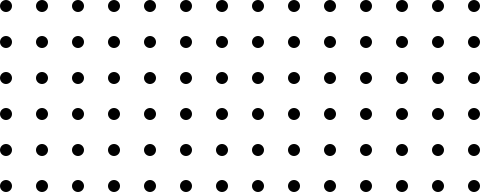